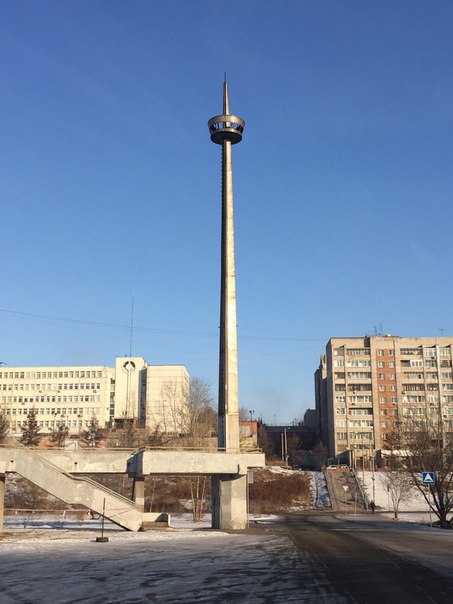 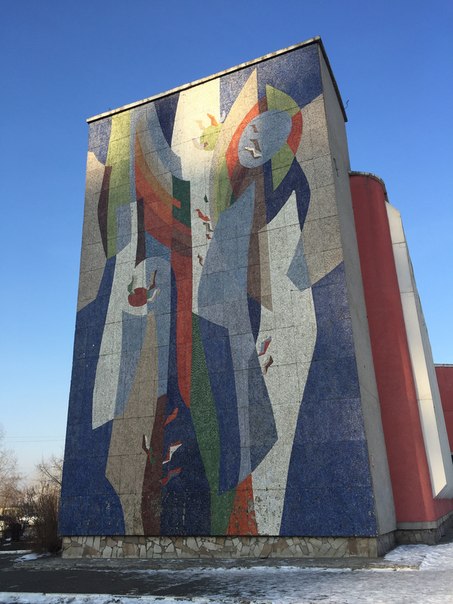 Красноярский краевой Дворец пионеров и школьников
Красноярский краевой Дворец пионеров и школьников - крупнейшее региональное многопрофильное образовательное учреждение дополнительного образования детей в Красноярском крае. Основанный в 1943 году городской Дом пионеров в 1948 году стал городским Дворцом. Как краевое учреждение Дворец пионеров и школьников существует с 1986 года. Региональный статус делает его инициатором и местом проведения краевых мероприятий, акций, фестивалей, смотров-конкурсов, соревнований.
Мы решили измерять две точки дворца пионеров. Первая точка – вышка.
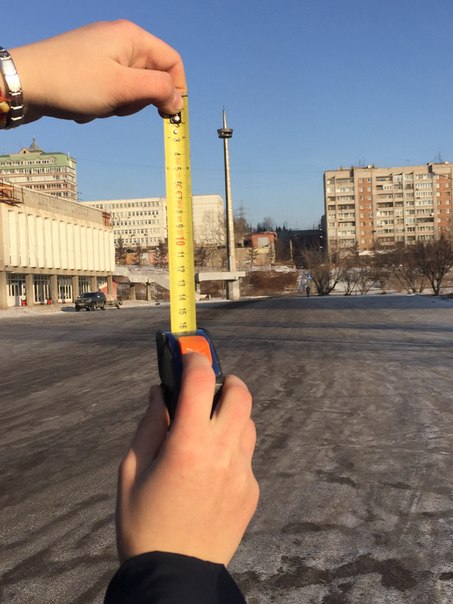 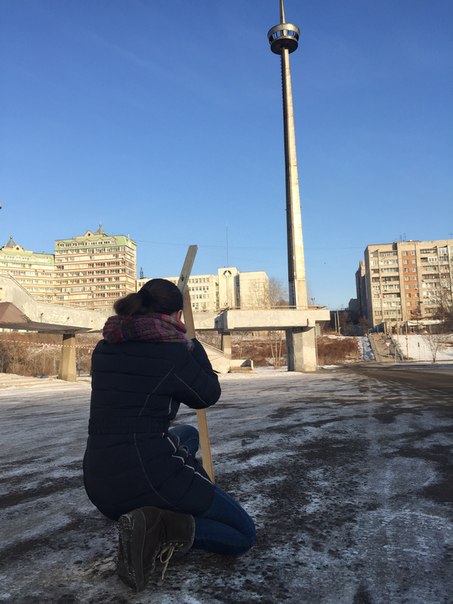 С помощью «палки» нацеливаемся на самую высшую точку. Узнаем расстояние от точки опоры «палки» до точки пересечения угла, проведенного от вершины измеряемого предмета, с горизонтальной поверхностью земли.
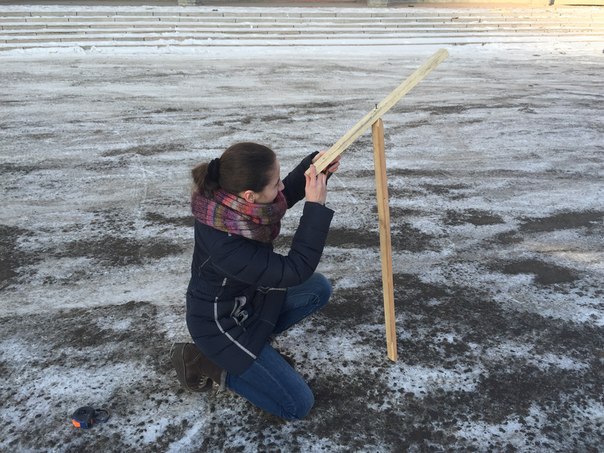 В
1
1 м
90°
С
А
1,2 м
1
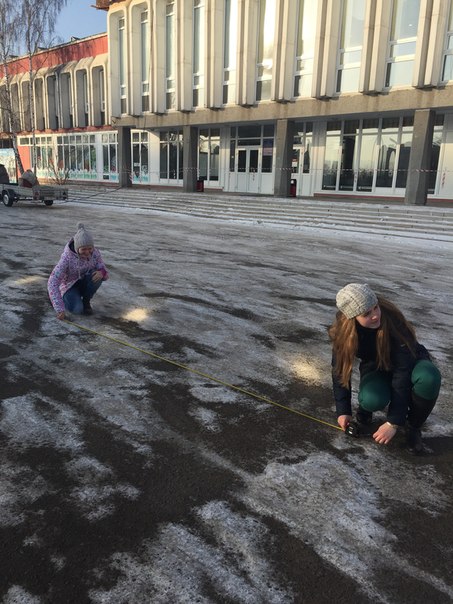 Далее находим расстояние от объекта до точки, где стояла «палка».
С
С
1
35,5 м
С
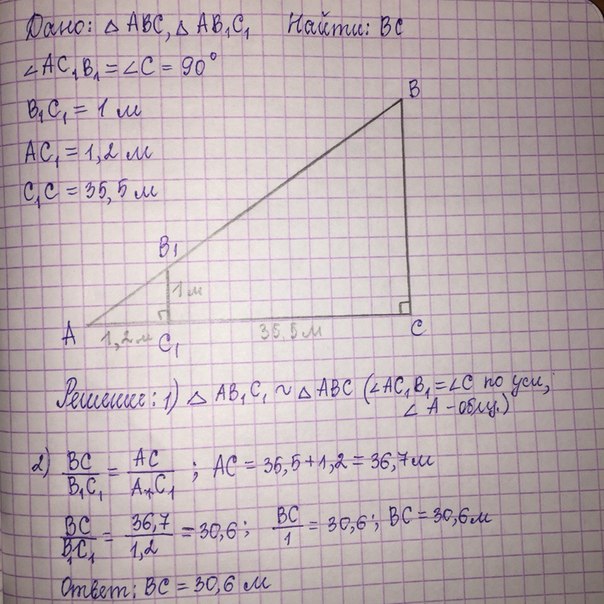 Путем недолгих вычислений можно рассчитать высоту объекта – 30,6 м.
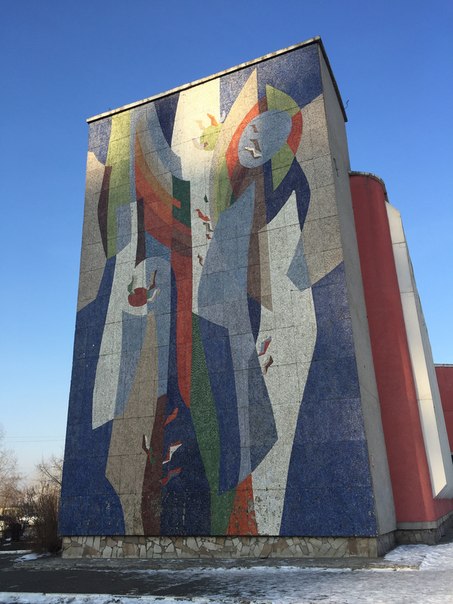 Вторая точка – рисунок на стене Дворца пионеров.
Осуществляем те же вычисления..
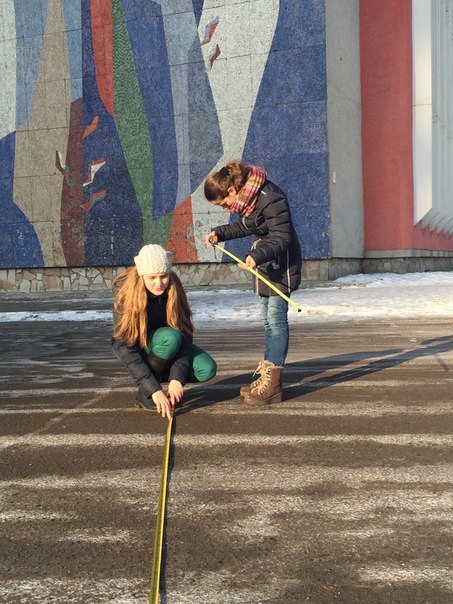 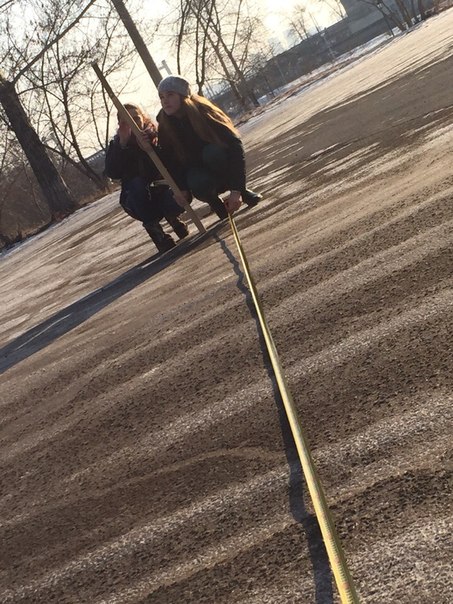 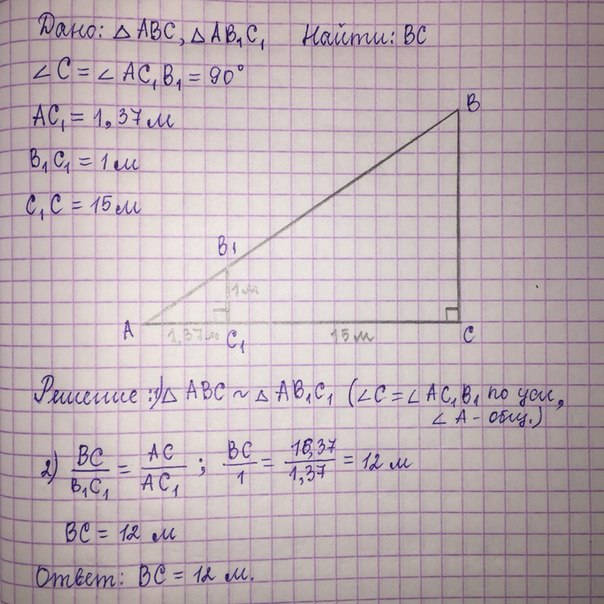 … и получаем результат – 15 м.
Работу выполняли:
Асланян Л. 
Балашова Е.
Филиппова А.